Mélységbecslés
Dr. Szemenyei Márton
BME VIK IIT
3D Adatok
Kamerától mért távolság
Sztereo Szenzor
Infrás Szenzor
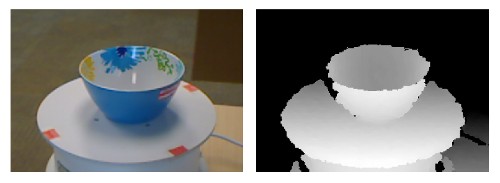 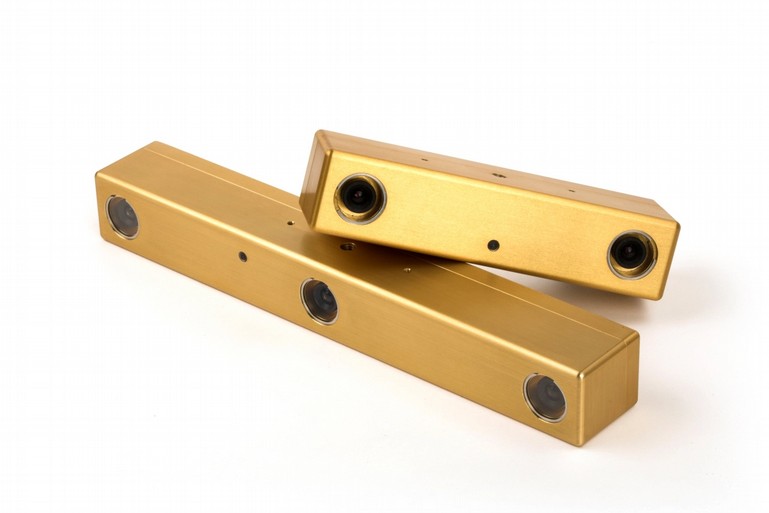 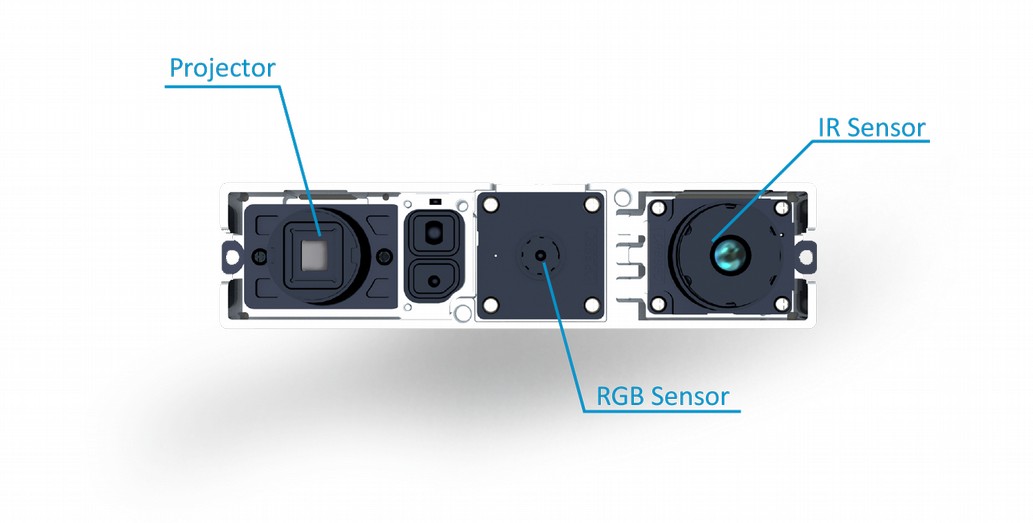 Standard Sztereo Eset
Csak x irányban van elmozdulás
Transzformációval is elérhető: rektifikáció
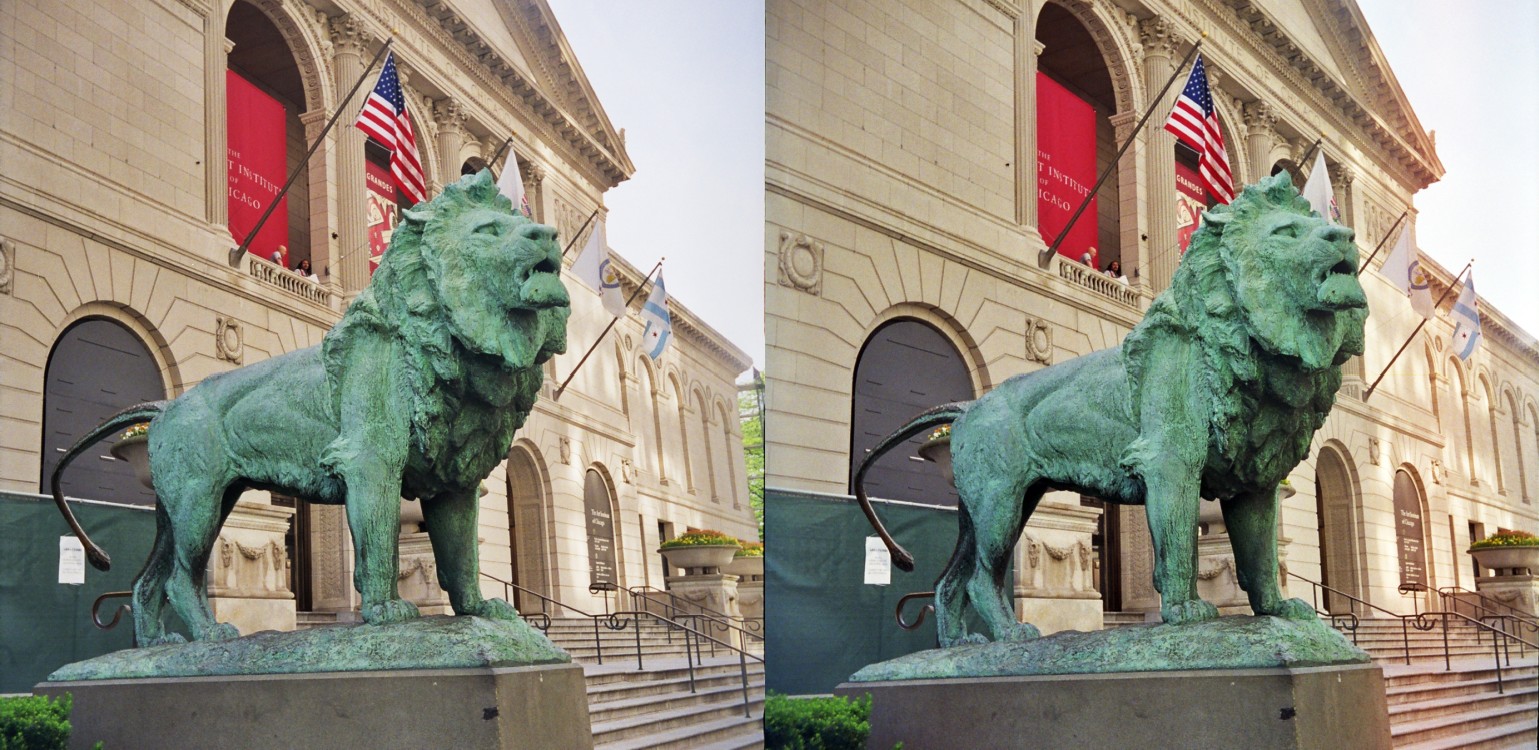 Sztereo Feladat
3D Rekonstrukcióhoz/Rektifikációhoz ismerni kell a geometriát
Fix kamerák: előzetes kalibráció
Mozgó kamera: Képek közti matchelések (SIFT)
Skálainvariancia
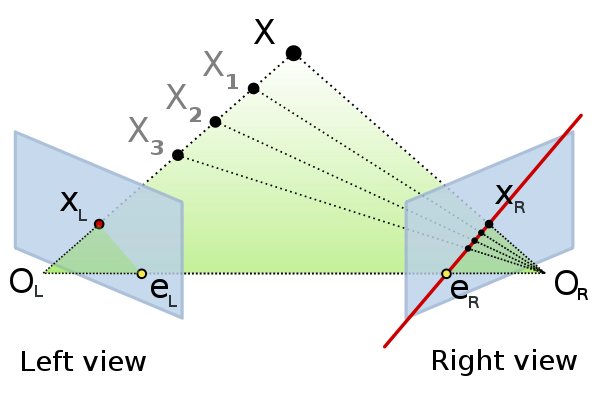 [R t]
Diszparitás
Rektifikált képpár: Az x irányú távolság a pont és a párja közt
Block Matching
Belief Propagation
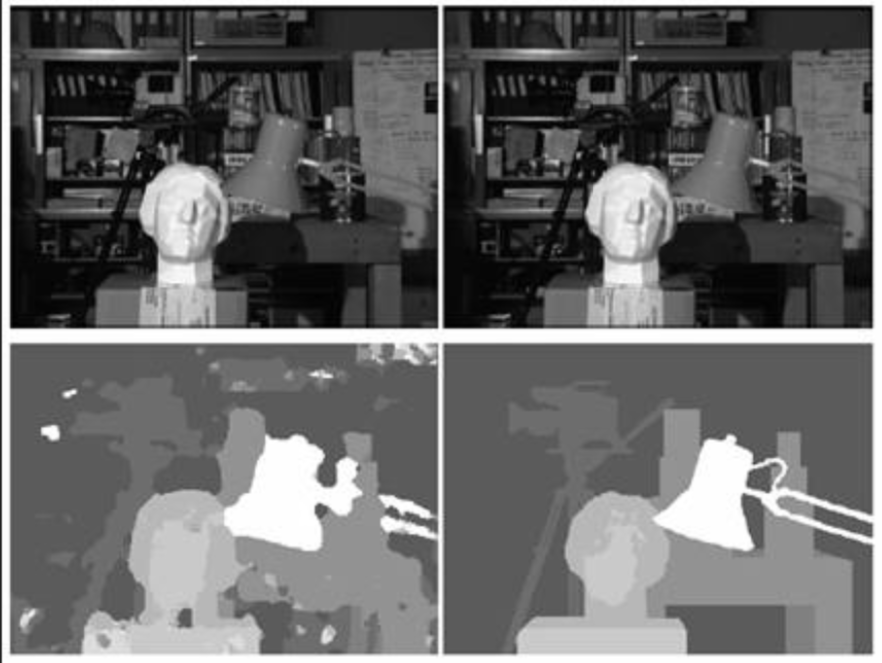 Block Matching
Brute Force négyzetes hiba
Semi-Global Block Matching
Extra simasági kirtérium
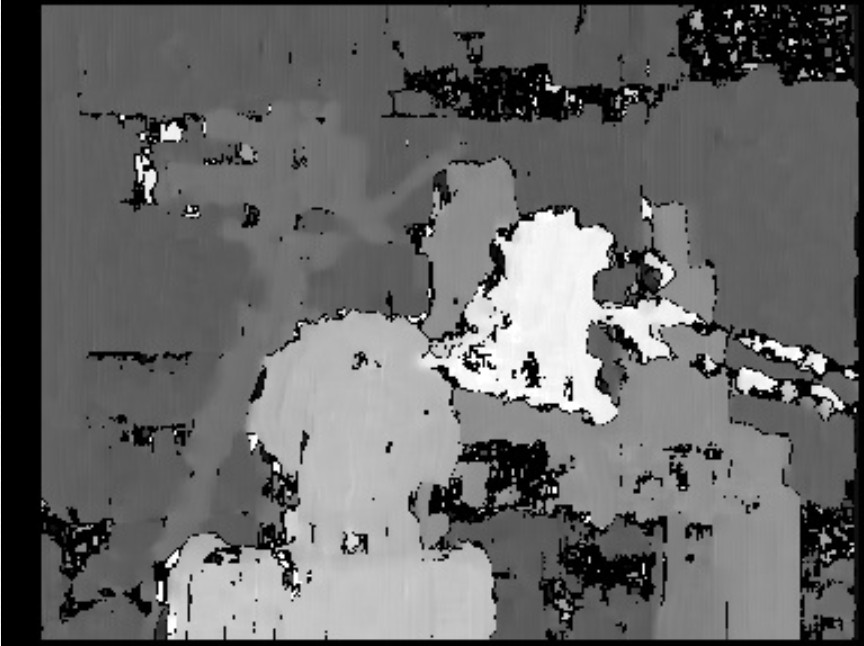 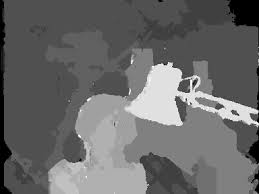 Belief Propagation
Szomszédos pixelek updatelik egymást iteratívan
Belief: Adott pixel diszparitásának eloszlása
Algoritmus
1. Kezdeti eloszlás: pl Block Matching hibák alapján
2. Iteráció:
2.1 Új üzenetek számítása a Belief alapján
2.2 Új Belief számolása a szomszédok üzenete alapján
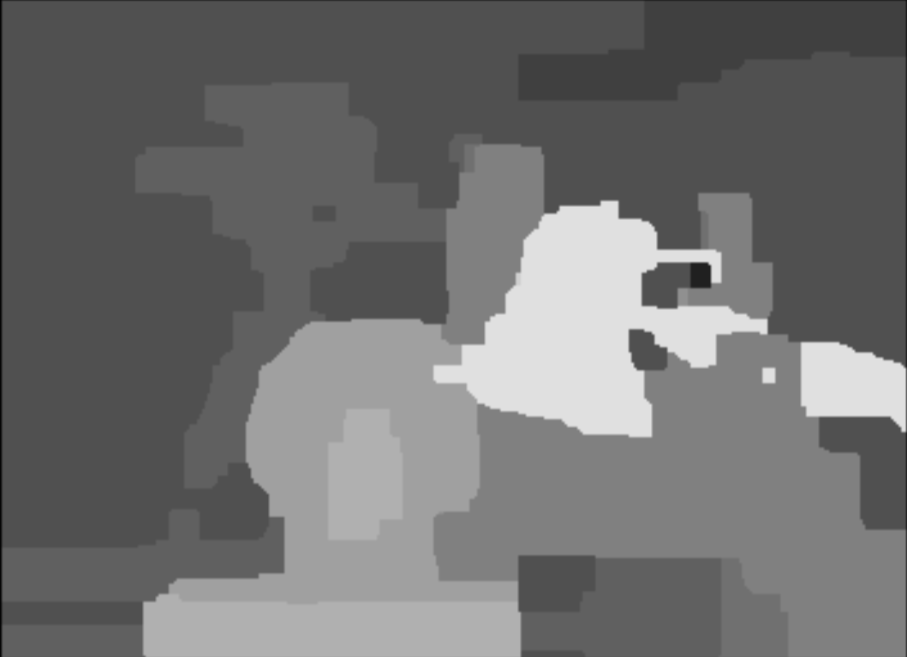 Általános módszerek
Minden irányú elmozdulás (Nincs rektifikáció)
Optical Flow: Gyors, sűrű, kis elmozdulás -> Videó stream
SIFT/SUFT/stb: Lassú, Ritka, Bármilyen elmozdulás -> Random képek, kalibráció
Kalibráció Hatása
Fix kamerák, ismert kalibráció -> Metrikus Depth
Egy, mozgó kamera, elmozdulást kép alapján számoljuk -> Relatív Depth
Egy távolság ismeretéből abszulúttá tehető
Belső paramétereket mindig ismerjük!
Pinhole
Szenzor
Tárgy (X)
Principális pont
z
f
Kép (u)
Principális tengely
Monokuláris Depth Deep Learninggel
Első kísérletek: Relatív
Skálainvariáns Loss
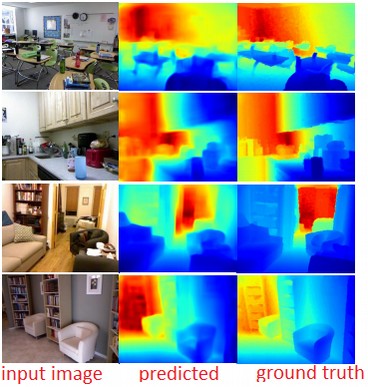 Monokuláris Depth Deep Learninggel
Sima Encoder-Decoder modell
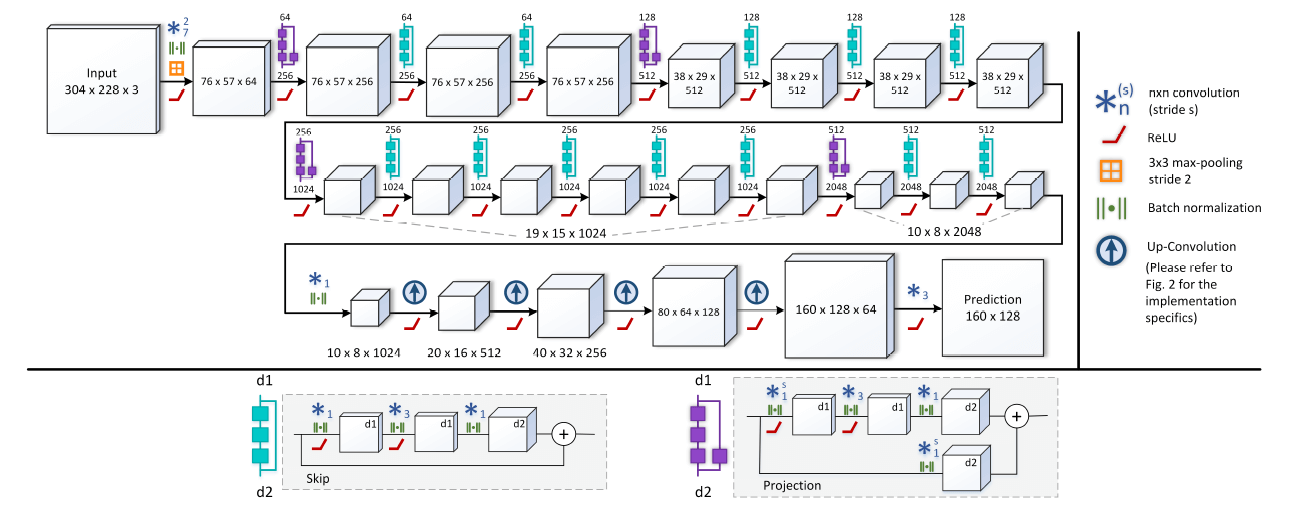 Relatív Depth: MiDAS
Jobb általánosítás: Több dataset kombinációja
Erős baseline
Vannak Konvolúciós és ViT változatok is
Abszolút Depth: AdaBins
Ötlet 1: Hibrid regresszió
Diszkrét depth binek közt osztályozunk: Aboszulút
Bineken belül regresszióval becsüljük a depth-et: Fix tartományon belül relatív
Ötlet 2: A bin-eket is tanuljuk egy adott datasethez
Képenként becsülünk
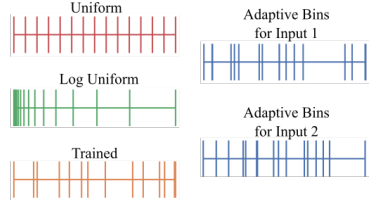 Abszolút Depth: AdaBins
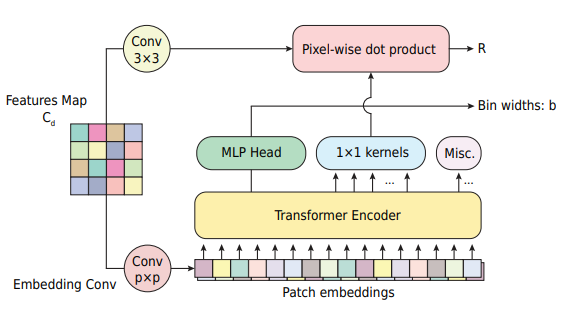 Mini-ViT becsli a depth-et
Gond: Nem általánosít jól domainek közt
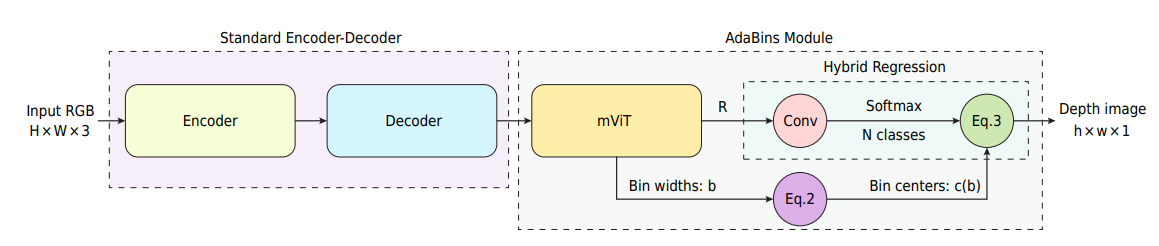 Abszolút Depth: ZoeDepth
MiDaS-ra alapszik
Szintén bineket használ
Általánosítás
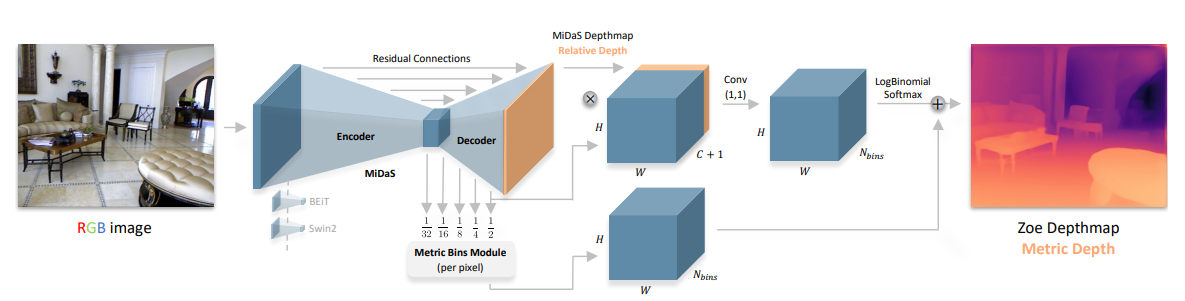 Abszolút Depth: ZoeDepth
Metric Bins modul
Alsó szint: bin centerek
Többi szint: attraktorok
Bin centereket huzigálják
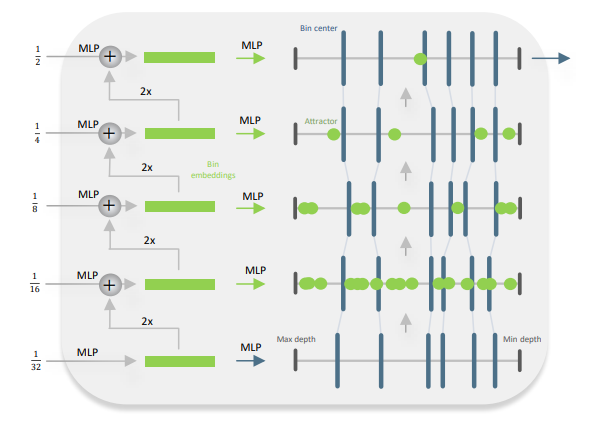